Proposed Research:
The Effect of COVID-19 on Preschool-Aged Students
Background
Methods
Purpose
Teacher of preschool students during the COVID-19 Pandemic
Experience with preschool students’ typical developmental milestones pre-pandemic
Trained educator of the Creative Curriculum for Preschool
Compare student growth pre- and post-pandemic using TS Gold Documentation
Interview students and parents about their experiences
Perform observations/collect artifacts to support results
Gain insight on my students’ development
Modify my lesson plans to suit their needs
Guide my students toward success
Click to hear more!
Sunnie Vitale – Dr. Rizzuto – ED 624
Putman, S. & Rock, T. (2017). Action research: Using strategic inquiry to improve 
	teaching and learning. (1st ed.). Sage Publishing: Thousand Oaks CA.
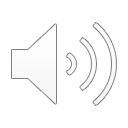